Erőforrások:
A számítógép elvi felépítése
MEMÓRIA
RAM, ROM
OUTPUT
INPUT
Központi feldolgozó egység
KI
BE
CPU
MONITOR
NYOMTATÓ
PROJEKROR
HANGSZÓRÓ
…
BILLENTYŰ
EGÉR
SCANNER
MIKROFON
…
CU, ALU, Regiszterek
HÁTTÉRTÁRAK
Papír alapú, Mágneses
Optikai, Elektronikus
Memória feladata: 
	az éppen futó programok és a
	számításokhoz tartozó adatok
	tárolása	

Főbb típusai:
	RAM (operatív tár)
		- írható, olvasható
		- tartalma kikapcsoláskor törlődik
	ROM - csak olvasható
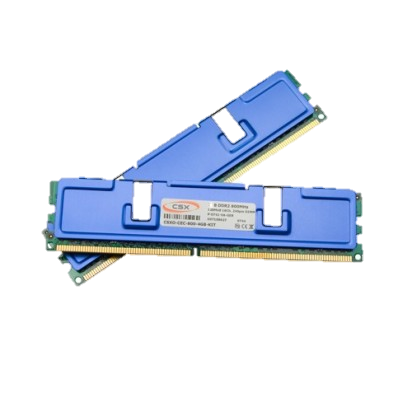 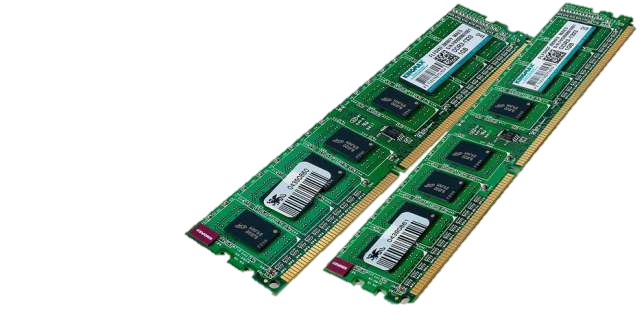 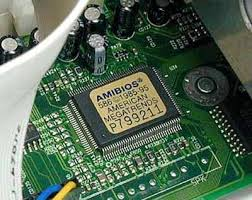 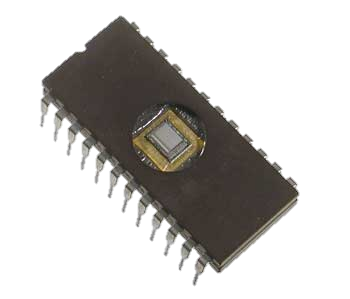 Háttértárak feladata: 
	- adatok és programok tárolása
	- tartalma a gép kikapcsoláskor
	   után is megmarad
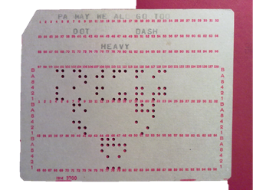 Főbb típusai:
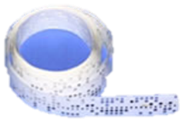 Papír alapú:
	pl.: lyukkártya, lyukszalag


Mágneses elven működő
		pl.: floppy, merevlemez
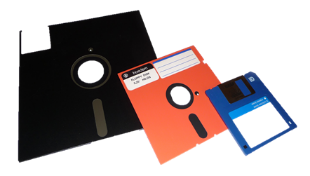 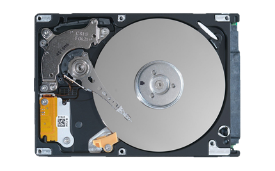 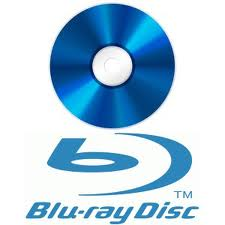 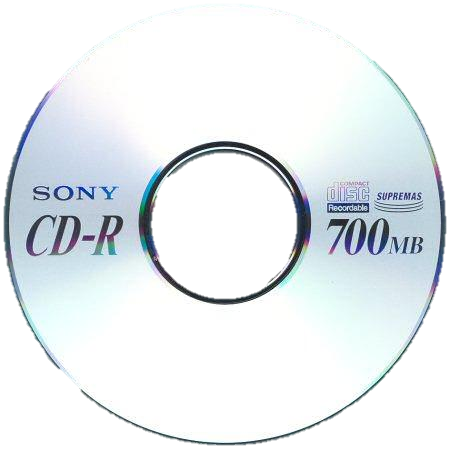 Optikai elven működő
		pl.: CD, DVD, Blu-Ray



Elektronikus 
	pl.: memória kártya
	pen drive
	ssd
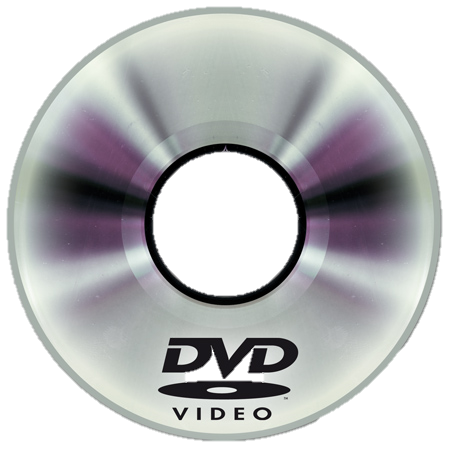 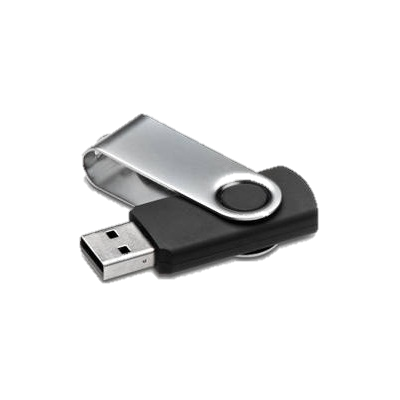 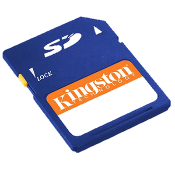 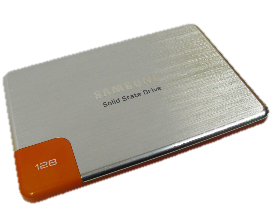 Ki-és bemeneti egységek feladata: 
	ember és gép közötti kapcsolat 	biztosítása

Közös néven perifériáknak hívjuk.
	pl.: billentyűzet, egér, monitor
	       nyomtató …… stb.
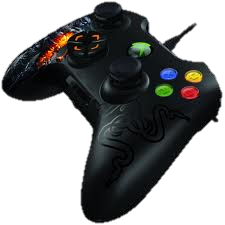 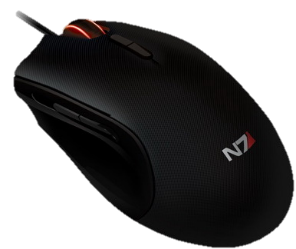 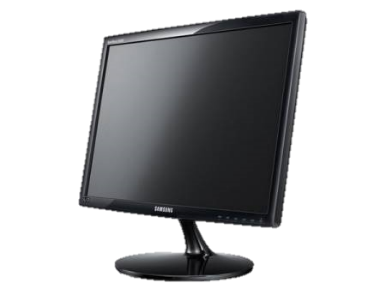 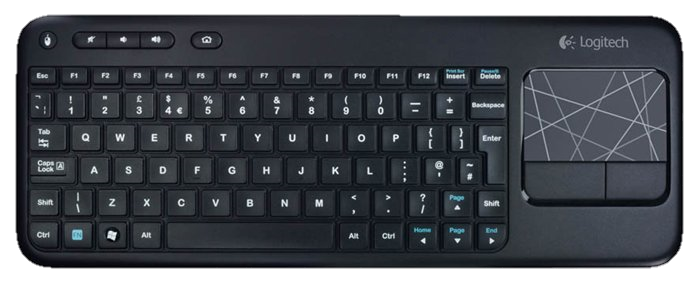 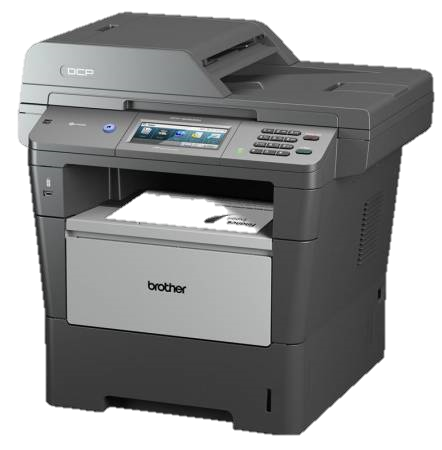